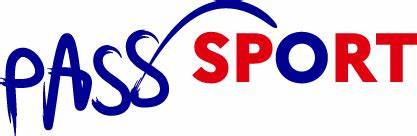 Comment se faire rembourser des Pass’Sport ?
Voir les pre-requis (page 3)
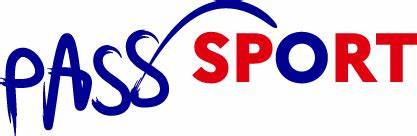 Je dispose de mon compte asso
Je n’ai pas encore créé mon compte asso
A ne faire qu’une seule fois (sauf changement de RIB ou nouvelle affiliation)
Je crée mon compte asso
1
Je me connecte à mon compte asso
J’intègre ma structure dans mon compte asso
2
3
Je saisis/mets à jour les activités de ma structure qui sont éligibles au Pass’Sport
Je saisis/mets à jour les affiliations de ma structure aux fédérations sportives éligibles au Pass’Sport ou les agréments JEP ou Sport
4
Je saisis/mets à jour le RIB de ma structure
5
Je saisis les codes Pass’Sport qui m’ont été transmis par les adhérents
6
2
Comment se faire rembourser des Pass’Sport ?Quelques pre-requis
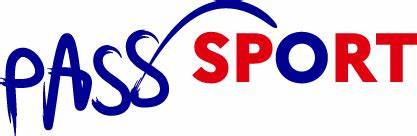 Si je ne dispose pas encore d’un compte asso, avant de me lancer dans la création du compte, je récupère les informations suivantes :
Le n° Siren/Siret de ma structure (association, entreprise…)
La charte d’engagement au dispositif
3
Recensement des structures éligibles au Pass’Sport : comment faire ?
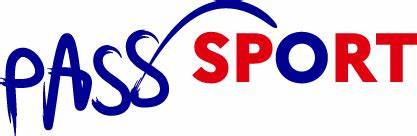 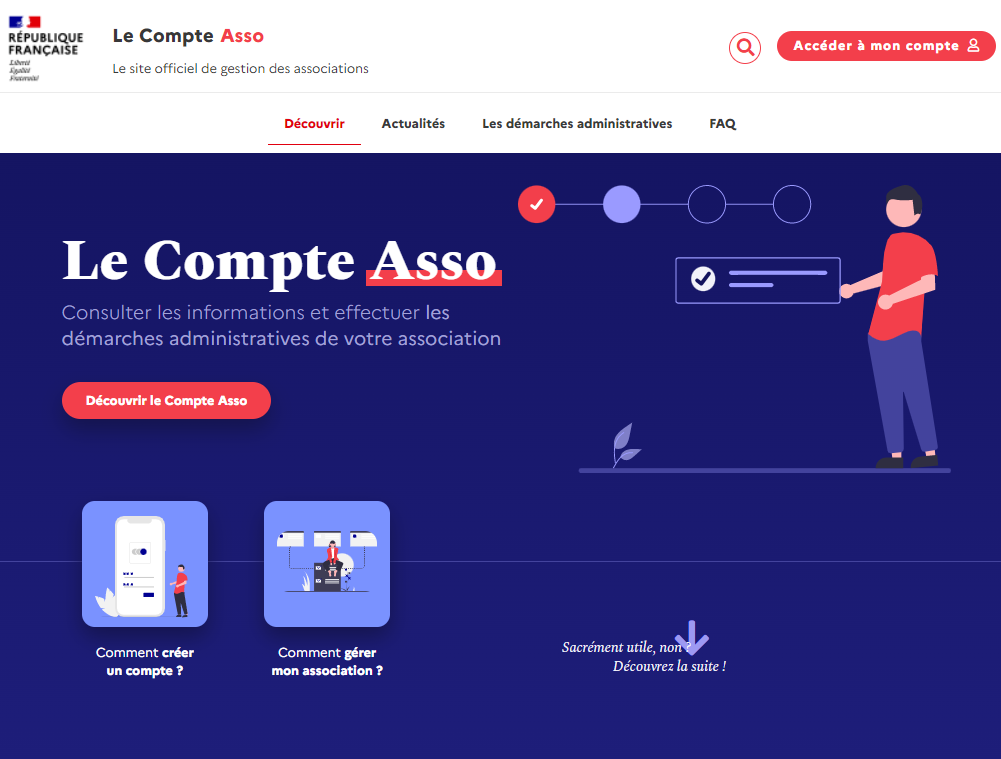 1
Je crée mon compte asso	1 minute
Je me connecte sur https://lecompteasso.associations.gouv.fr/
Je saisis mon adresse de messagerie personnelle et mon mot de passe
Je clique sur « Créer un compte »
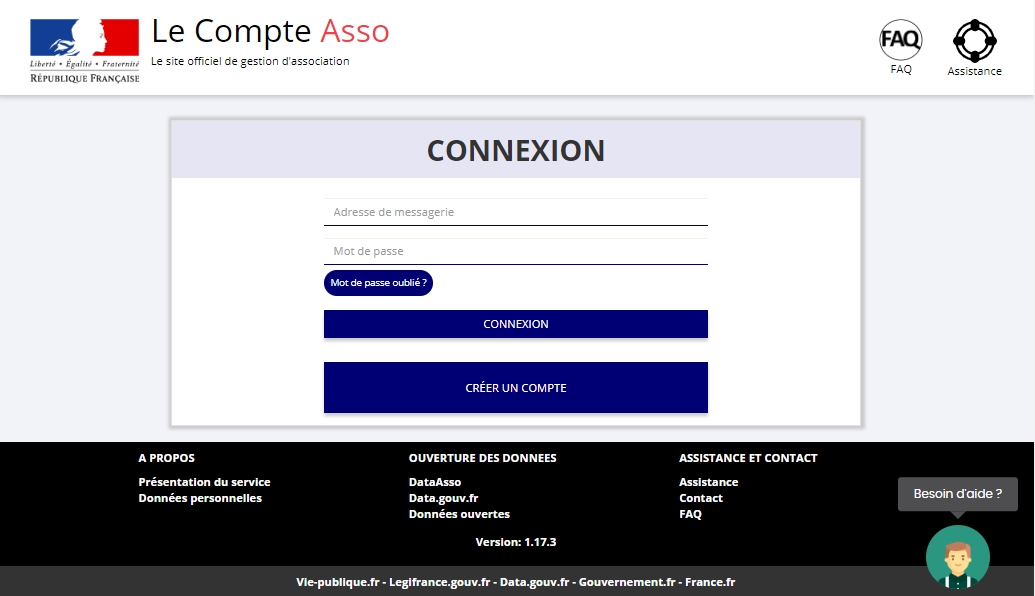 4
Comment se faire rembourser des Pass’Sport ?
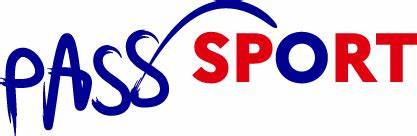 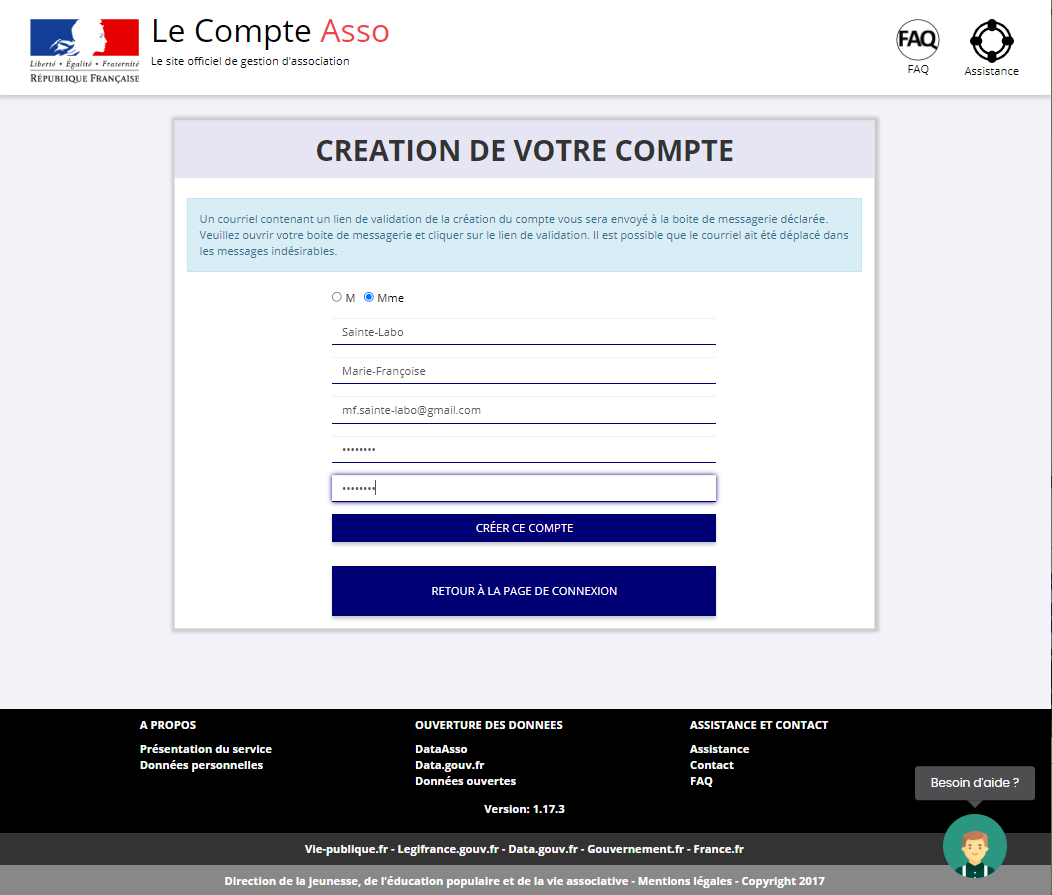 1
Je crée mon compte asso
Je renseigne mes coordonnées personnelles
Je clique sur « Créer ce compte »
Je reçois le message ci-dessous sur la messagerie et active mon compte
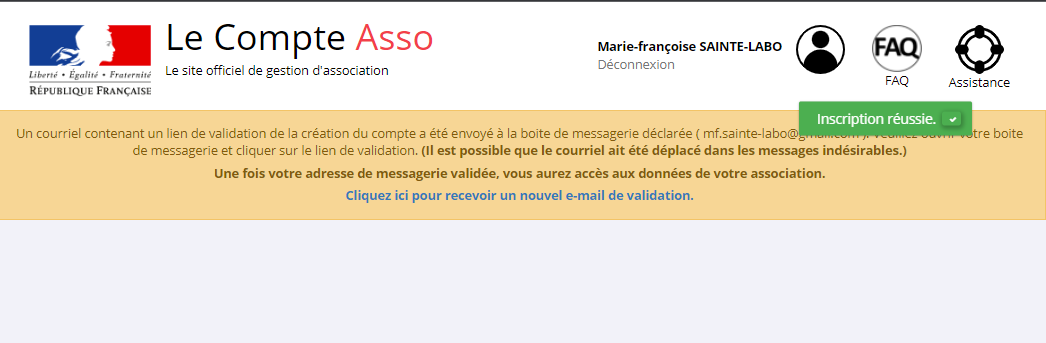 5
Comment se faire rembourser des Pass’Sport ?
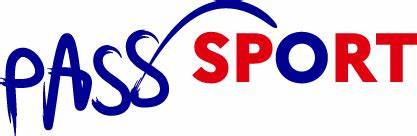 2
J’intègre ma structure dans mon compte asso 					3 minutes
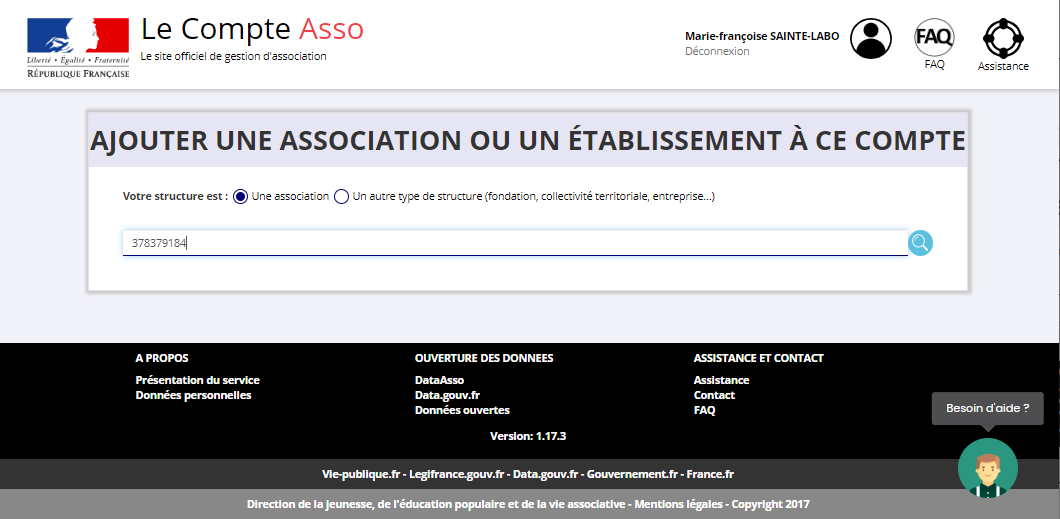 Si je suis le représentant légal d’une structure non associative affiliée je sélectionne 

Je renseigne le numéro SIREN ou SIRET de ma structure

Je lance la recherche
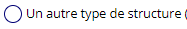 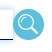 6
Comment se faire rembourser des Pass’Sport ?
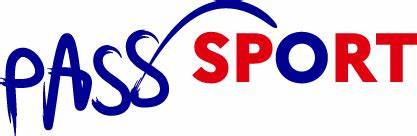 2
J’intègre ma structure dans mon compte asso
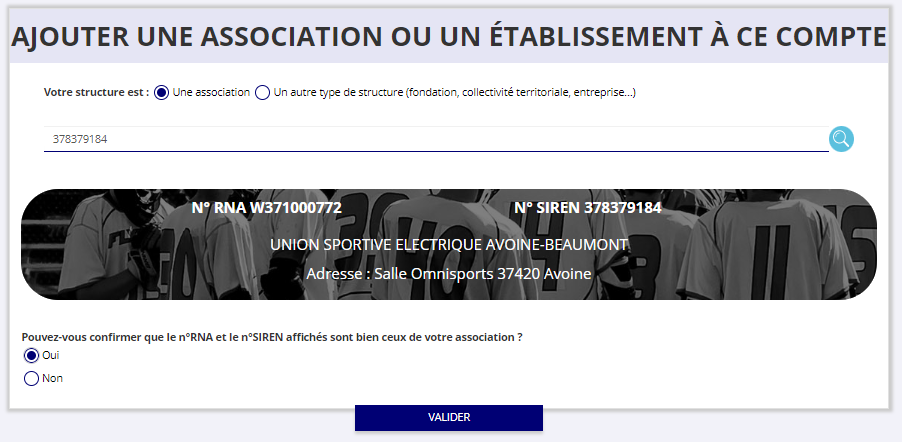 Je vérifie qu’il s’agit bien de ma structure
Si oui, Je clique « oui » et je valide et je me laisse guider
Cas particulier des entreprises individuelles : l’écran est vide il faut cliquer sur oui pour avancer
7
Comment se faire rembourser des Pass’Sport ?
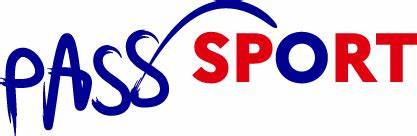 2
J’intègre ma structure dans mon compte asso
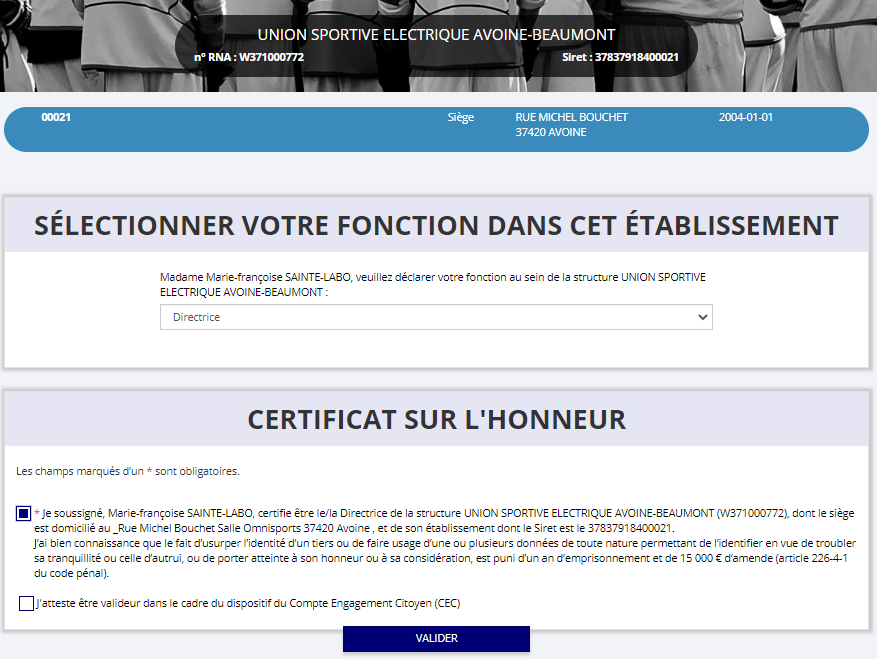 Je renseigne ma fonction dans la structure
Je coche le certificat sur l’honneur
Je valide
J’accède alors à l’accueil de mon compte asso
Si je suis représentant légal de plusieurs structures, je peux intégrer de nouvelles structures en cliquant dans l’accueil sur
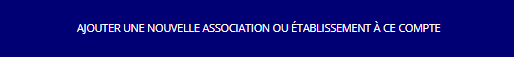 8
Comment se faire rembourser des Pass’Sport ?
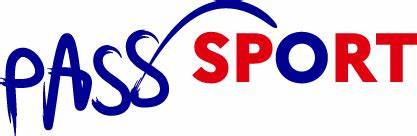 3
Je saisis/mets à jour les activités de ma structure qui sont éligibles au Pass’Sport	3 minutes
Je clique sur le bouton


Je vérifie que les données de ma structure sont à jour, je corrige ou complète et enregistre chaque bloc modifié
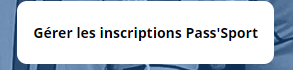 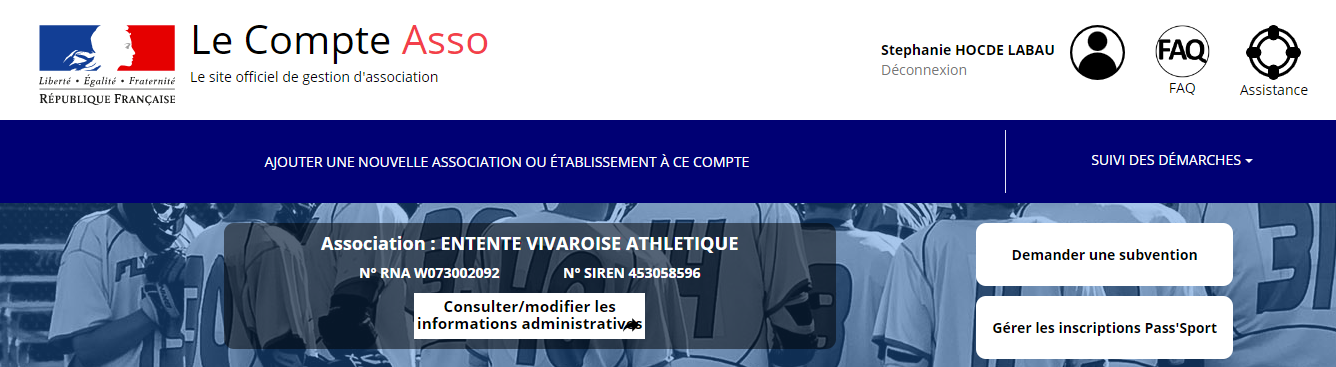 9
Comment se faire rembourser des Pass’Sport ?
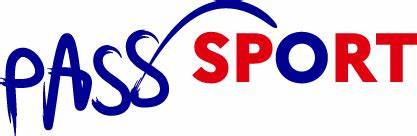 3
Je saisis/mets à jour les activités de ma structure qui sont éligibles au Pass’Sport
Dans le bloc « Saisir les caractéristiques de la structure » :
Dans « Domaine », je sélectionne « Sport  »
Type de structures « Autre »
Je coche « Dispositif Pass’Sport » qui permet de saisir/sélectionner les activités sportives proposées par ma structure
J’indique si ma structure est en capacité d’accueillir des personnes en situation de handicap et pour quel type de handicap.
J’enregistre ces informations
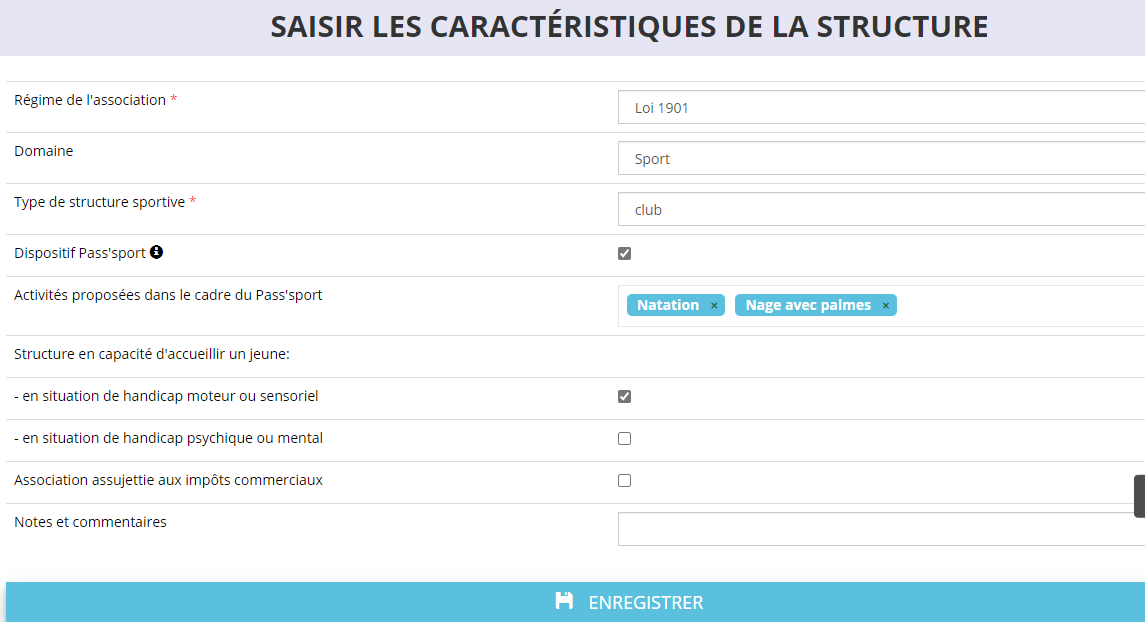 10
Cette étape permet à ma structure d’apparaitre sur la cartographie Pass’sport
Comment se faire rembourser des Pass’Sport ?
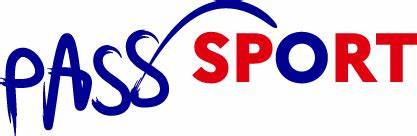 Je saisis/mets à jour les affiliations de ma structure aux Fédérations sportives éligibles au Pass’Sport ou les agréments JEP ou Sport
4
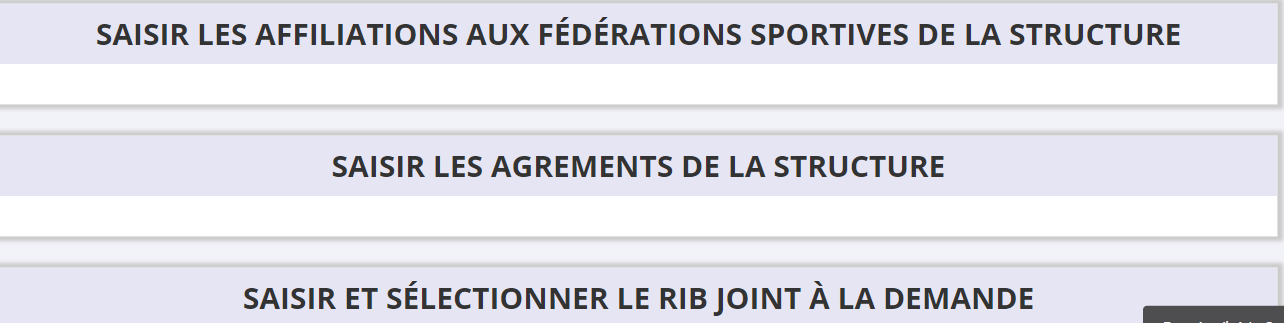 Dans le bloc « Saisir les affiliations aux fédérations sportives de la structure » 

Je renseigne chacune des fédérations sportives éligibles au Pass’Sport auxquelles ma structure est affiliée en tapant les premières lettres de son nom (recherche intuitive)
Pour votre secteur il faut choisir

Je veille à saisir au titre de n° d’affiliation le numéro d’ordre transmis par les têtes de réseaux
Je téléverse pour la charte signée
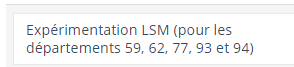 LSM ou Loisir Sportif Marchand (en cours de modification – possibilité de cocher expérimentation LSM dans 5 départements ou attendre fin août pour saisir cette partie)
11
Comment se faire rembourser des Pass’Sport ?
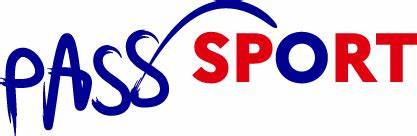 Je saisis/mets à jour le RIB de ma structure
5
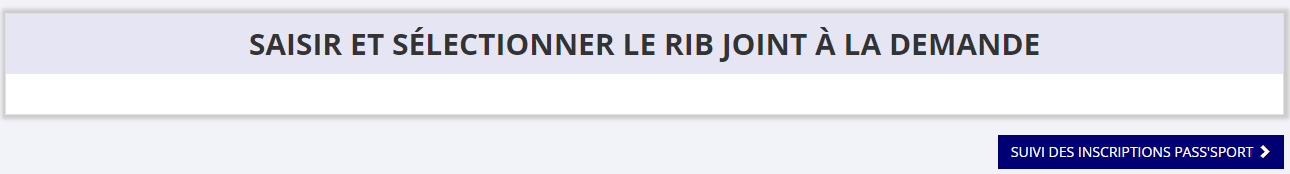 Je saisis le RIB de ma structure et je le téléverse.
Je peux maintenant saisir des codes Pass’Sport transmis
Lors de ma prochaine connexion je peux accéder directement à la saisie de bénéficiaires (sauf changement de RIB ou nouvelle affiliation à saisir) par le bouton présent en haut de page !
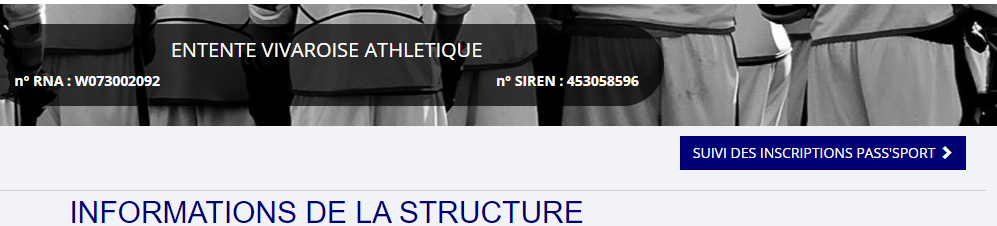 12
Comment se faire rembourser des Pass’Sport ?
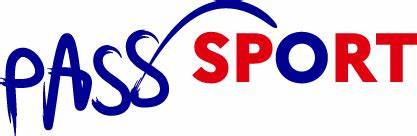 Je saisi les codes Pass’Sport
5
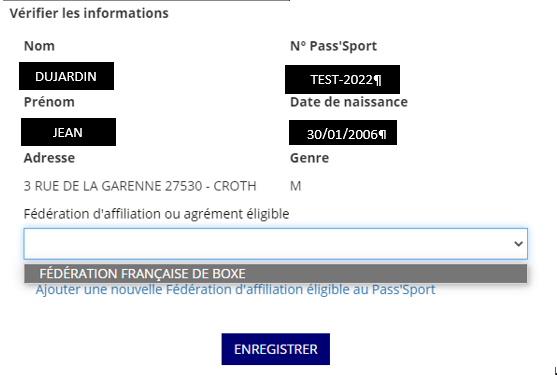 Je saisis le code alphanumérique à 9 caractères transmis.

Une fenêtre apparait avec l’identité du jeune et toutes ses informations pré-remplies.
Si c’est bien votre adhérent vous lui affectez la fédération de votre structure (pour les multi-affiliation, il faut rattacher le jeune à l’affiliation de sa section).
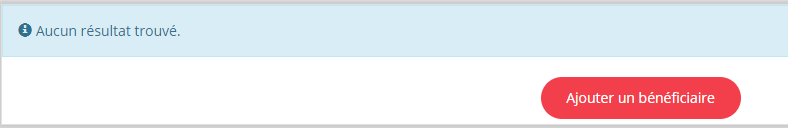 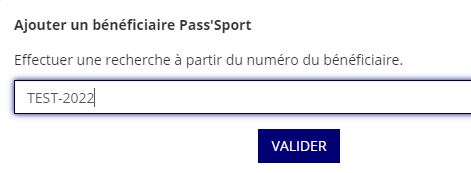 La demande sera transmise automatiquement dans les minutes suivantes dans le dossier en vue du remboursement, vous verrez son état évoluer jusqu’à une phase « payé » qui correspondra au remboursement de ce pass
13
Comment se faire rembourser des Pass’Sport ?
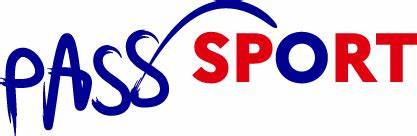 Je saisi les codes Pass’Sport	    un message d’erreur apparait
5
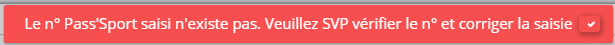 Si ce message apparait : 
vérifiez la saisie du code en le saisissant une deuxième fois, si le message est identique ne prenez pas ce pass’sport qui pourrait être un faux et renvoyez l’utilisateur vers PassSport@sports.gouv.fr
14
Comment se faire rembourser des Pass’Sport ?
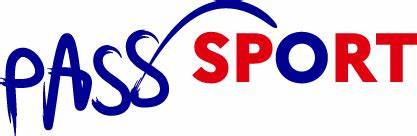 Je saisi les codes Pass’Sport	    un message d’erreur apparait
5
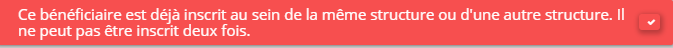 Si ce message apparait, vérifiez si vous n’avez pas déjà inscrit le jeune (en utilisant le bloc en haut de page).
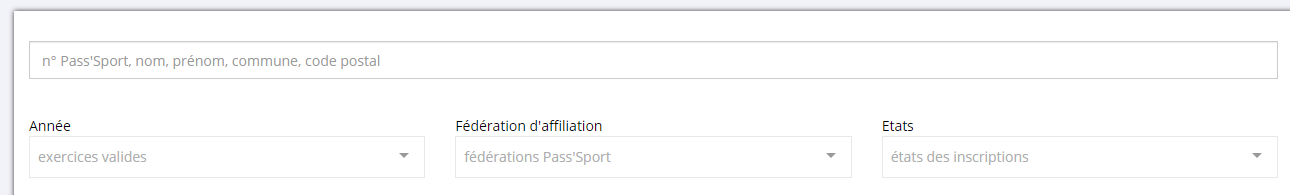 Si vous avez déjà saisi le code vous n’avez rien à faire. Si le jeune n’est pas dans votre structure c’est qu’il a déjà utilisé son code ailleurs, vous ne pourrez pas lui appliquer la déduction de 50€ car le code Pass’sport est à usage unique..
15
Quand serais-je remboursé des Pass’Sport ?
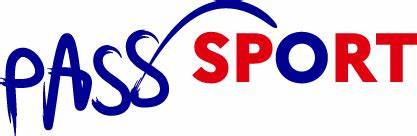 16